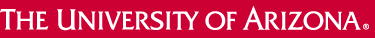 Countering Selfish Misbehavior in Multi-channel MAC protocols
Yan Zhang and Loukas Lazos
Dept. of Electrical and Computer Engineering 
University of Arizona

INFOCOM 2013
Channel Access in Multi-channel Wireless Networks
collision domain
Multiple Tx - Rx pairs within same collision domain share access to a common set of frequency bands

Schedule-based
Contention-based
D
A
E
B
F
C
f3
C - F
E - C
D - E
E - D
f2
B - E
A - B
B - F
B - A
f1
A - D
F - D
C - A
F - C
4/18/2013
Yan Zhang and Loukas Lazos, INFOCOM 2013, Univ. of Arizona
2
[Speaker Notes: Before we go to multi-channel MAC protocols, let’s look into the channel access problem in multi-channel wireless networks.
2 ways to allocate common resource to multiple pairs: schedule-based where various xmissions are scheduled in freq. and time.
Contention-based allocation. In such mechanism, nodes contend for allocation of available freq. bands in distributed manner.
An example here, 6 nodes within collision domain, 3 available freq. bands. By coordinating channel access among multiple pairs, we want to ensure various transmissions can take place in parallel over 3 channels without collisions.]
Prior-Art on Multi-Channel MAC (MMAC) Protocols
Design goals
Allow transmitters to discover the residing frequency of receivers
Maximize throughput (aggregate, individual)
Ensure fairness

Dedicated control channel designs
Nodes equipped with multiple radios one of which is always tuned to the control channel

Frequency hopping rendezvous designs
Nodes rendezvous at different channels via hopping - no contention

Split-phase designs
       Single half-duplex transceiver is assumed
4/18/2013
Yan Zhang and Loukas Lazos, INFOCOM 2013, Univ. of Arizona
3
[Speaker Notes: Typically, channel access problem is dealt at MAC layer. A lot of work has been done on designing Multi-channel MAC protocols, referred to as MMAC. 
First of all, MMAC needs to allow xmitters to discover… Second, MMAC needs to maximize…Also, MMAC needs to ensure fairness, which means that everyone has a fair access opportunity.
To classify existing works, there are 3 types of MMAC.
Dcc: Nodes are equipped with multiple radios. One of the radios is always tuned to control channel in order to reserve data channel for communication, after reservation, another radio is switched to reserved channel to perform data transmission.
FH: nodes ren…via hopping, two nodes can communicate upon rendezvous. A FH design typically has no contention phase.
Split-phase: time divided alternating cp and dp. single half-duplex…since nodes cannot listen and xmit at same time, they converge to a default cc during cp to reserve a channel and discover the residing freq. of other node in upcoming dp…then when dp arives, they switch to reserved channels to exchange data simultaneously.
Our work focus on split phase MMAC.]
Problem Statement
MMAC protocols effectively coordinate access if contenders are benign and protocol-compliant

Misbehavior in MMAC Protocols
What if nodes behave selfishly to gain an unfair share of the available channels?
What are the possible misbehaviors and optimal misbehavior strategies?
What is the misbehavior impact on throughput and fairness?
How can this misbehavior be mitigated?
Can misbehaving nodes be identified?
f3
C-F
E-F
C-E
E-F
f2
B-E
C-B
B-F
B-C
f1
A-D
A-D
A-D
A-D
A-D
4/18/2013
Yan Zhang and Loukas Lazos, INFOCOM 2013, Univ. of Arizona
4
Our Contributions
We study possible misbehaviors in split-phase MMAC designs
Backoff Manipulation Attack (BMA)
Multi-Reservation Attack (MRA)
Combination of both attacks

We derive adaptive misbehavior strategies for isolating a desired subset of channels

We develop misbehavior mitigation methods that provide fair channel access opportunities

We develop misbehavior detection methods that identify the misbehaving nodes
4/18/2013
Yan Zhang and Loukas Lazos, INFOCOM 2013, Univ. of Arizona
5
[Speaker Notes: Nodes must discover the channel where other nodes reside]
MAC for Multi-channel Networks ( MMAC)
Split-Phase MMAC Design
f2
f3
D
B-E
A
E
f2
f3
A-D
B
f1
F
f1
REQ
ACK
RES
REQ
ACK
RES
REQ
ACK
RES
C- F
C
A
B(f3)
C(f1)
D(f2)
B
E(f3)
F(f1)
A(f2)
C
Data Phase
Control Phase
reservation request
acknowledgment
response
REQ
ACK
RES
Reservations are placed based on a three-way handshake
Channel selection criteria: balance traffic load - Preferable Channel List (PCL)
4/18/2013
Yan Zhang and Loukas Lazos, INFOCOM 2013, Univ. of Arizona
6
[Speaker Notes: There could be many criteria when selecting a channel. Here we use the best criteria which is balance traffic load for channel selection.
Traffic load is recorded through maintaining priority for each channel in a PCL.	
Also, since data phase is much longer than the duration of single packet transmission, nodes are allowed to place rsvs with different destinations to improve throughput.]
Backoff Manipulation Attack (BMA)
f3
D
A
E
f2
A-D
B
f1
F
REQ
ACK
RES
REQ
ACK
RES
C-F
A
A(f2)
D(f2)
C(f1)
F(f1)
C
C
Control Phase
Data Phase
Node A systematically selects small backoff values to capture the control channel (similar to misbehavior in single-channel MAC protocols)

Solutions from the single-channel domain cannot be directly ported
Backoff monitors may disperse to multiple channels
Sender-monitor pair may collude (e.g., if monitor is a receiver)
4/18/2013
Yan Zhang and Loukas Lazos, INFOCOM 2013, Univ. of Arizona
7
[Speaker Notes: From now, I’ll introduce the attacks we have identified in the paper. The first type is BMA. This is actually known from the single-channel MAC protocols.
Suppose A is a misbehaving node, it systematically selects …Because control channel usually has a limited duration, when the number of contending nodes is large, some of them may not have the chance to access control channel. In this case, if A repeats launching BMA, it can
Consistently seize the control channel in every control phase.
Many solutions for single-channel BMA have been proposed, where… However, they cannot be directly be ported.]
Multi-reservation Attack (MRA)
Reservations with fictitious nodes
fake reservations
f2
I1
f1
RES
REQ
ACK
ACK
ACK
ACK
RES
REQ
ACK
RES
REQ
ACK
F
E(f1)
B(f1)
B
C
F(f1)
A(f2)
C(f1)
A(f2)
A(f2)
A(f2)
A
D(f2)
I2
D
Control Phase
I3
ACK(f2)
I1, I2, and I3 are presumed to be hidden terminals to 
nodes B to F
E
A
C
B
f2
A - D
A - D
A - D
A - D
f1
B - E
C - F
B - E
C - F
Data Phase
4/18/2013
Yan Zhang and Loukas Lazos, INFOCOM 2013, Univ. of Arizona
8
MRA – Incomplete Negotiations
D
C
A
B
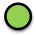 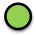 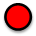 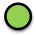 REQ(PCLA)
ACK(f1)
REQ(PCLA)
ACK(f1)
4/18/2013
Yan Zhang and Loukas Lazos, INFOCOM 2013, Univ. of Arizona
9
[Speaker Notes: The PCL of D is distorted due to these incomplete negotiations]
Misbehavior Throughput Advantage in BMA+MRA
Simulation setup (OPNET)
Single-hop network, 10 well-behaved pairs, 1 misbehaving pair
3 orthogonal channels of 2Mbps, data phase: 80ms
Poisson distributed traffic with parameter λ
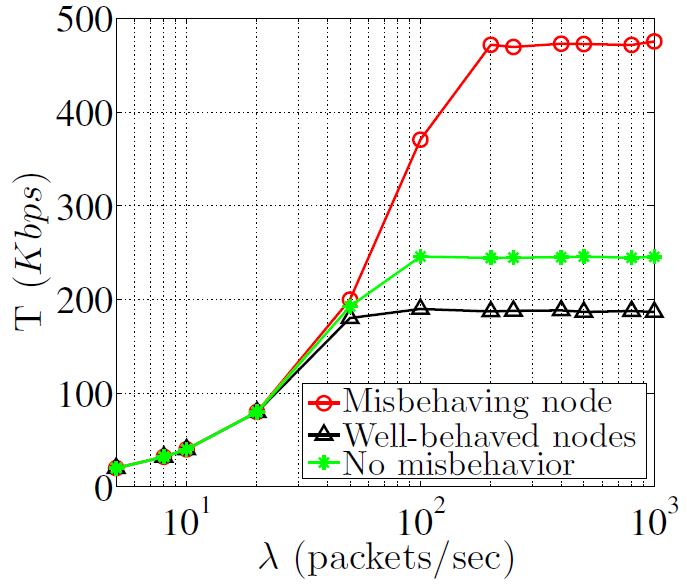 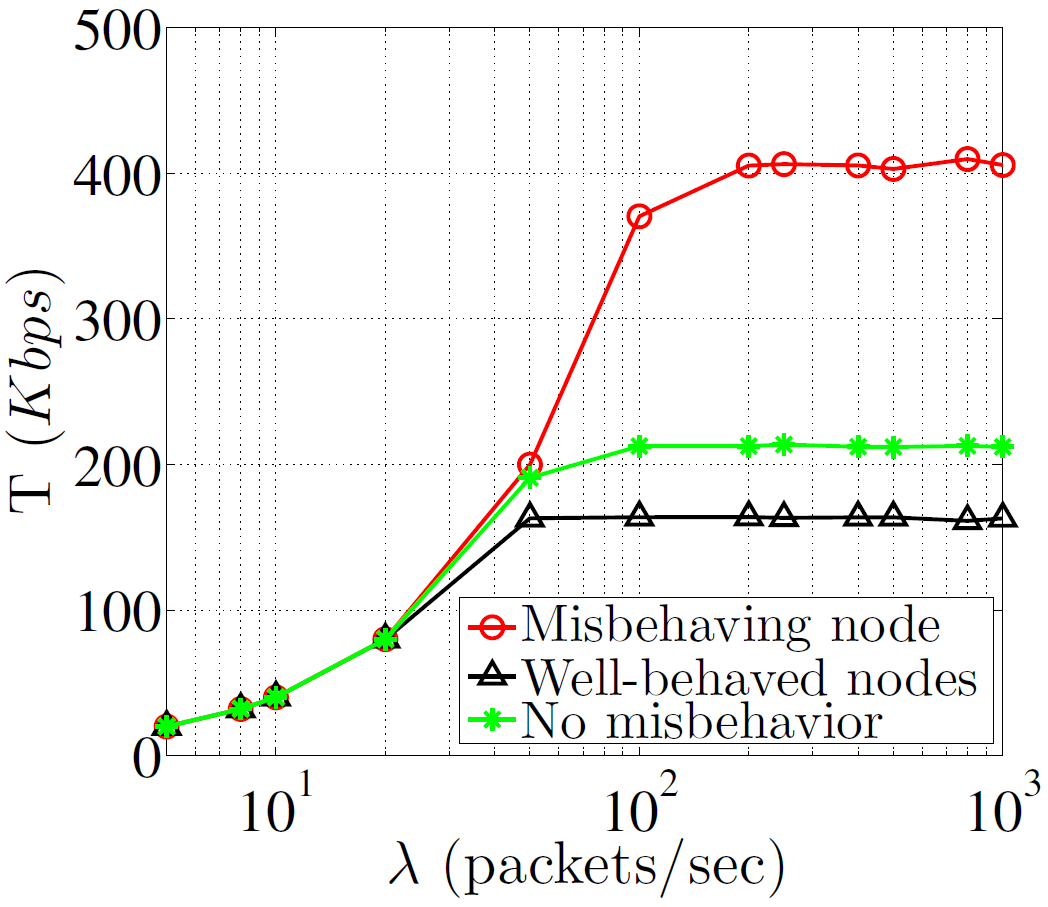 20ms control phase
(about 8 negotiations/phase )
30ms control phase
(about 12 negotiations/phase )
4/18/2013
Yan Zhang and Loukas Lazos, INFOCOM 2013, Univ. of Arizona
10
[Speaker Notes: contention window fixed to 4, send out 5 fake reservations to isolate 1 of the 3 channels.
The first figure shows the throughput of nodes as a function of lambda  when control phase is set to 20ms. Two scenarios are simulated: one is no misbehavior scenario, and the other is scenario with misbehavior. As we can see, when traffic load is fairly low, the misbehaving node does not gain any advantage, while as traffic load increases, nodes need to contend, and the misbehaving node is able to gain significant advantage over well-behaved nodes.]
Adaptive Misbehavior Strategy
To isolate nm out of n channels:

Step 1: Place nm reservations on nm channels of choice
Step 2: Allow for (n - nm) reservations from other pairs
Step 3: Repeat Steps 1 and 2
E.g., n = 3, nm = 1
……
RSVW
RSVM
RSVM
RSVW
RSVW
RSVW
reservations from 
well-behaved nodes
reservations from 
misbehaving node
RSVM
RSVW
4/18/2013
Yan Zhang and Loukas Lazos, INFOCOM 2013, Univ. of Arizona
11
[Speaker Notes: I am not reaching the math details, but in our paper, we proved that only … are needed to ensure a misbehavior node to …]
Evaluation of Adaptive Misbehavior
Adaptive strategy requires significantly less reservations than 
placing a fixed # of reservations a priori
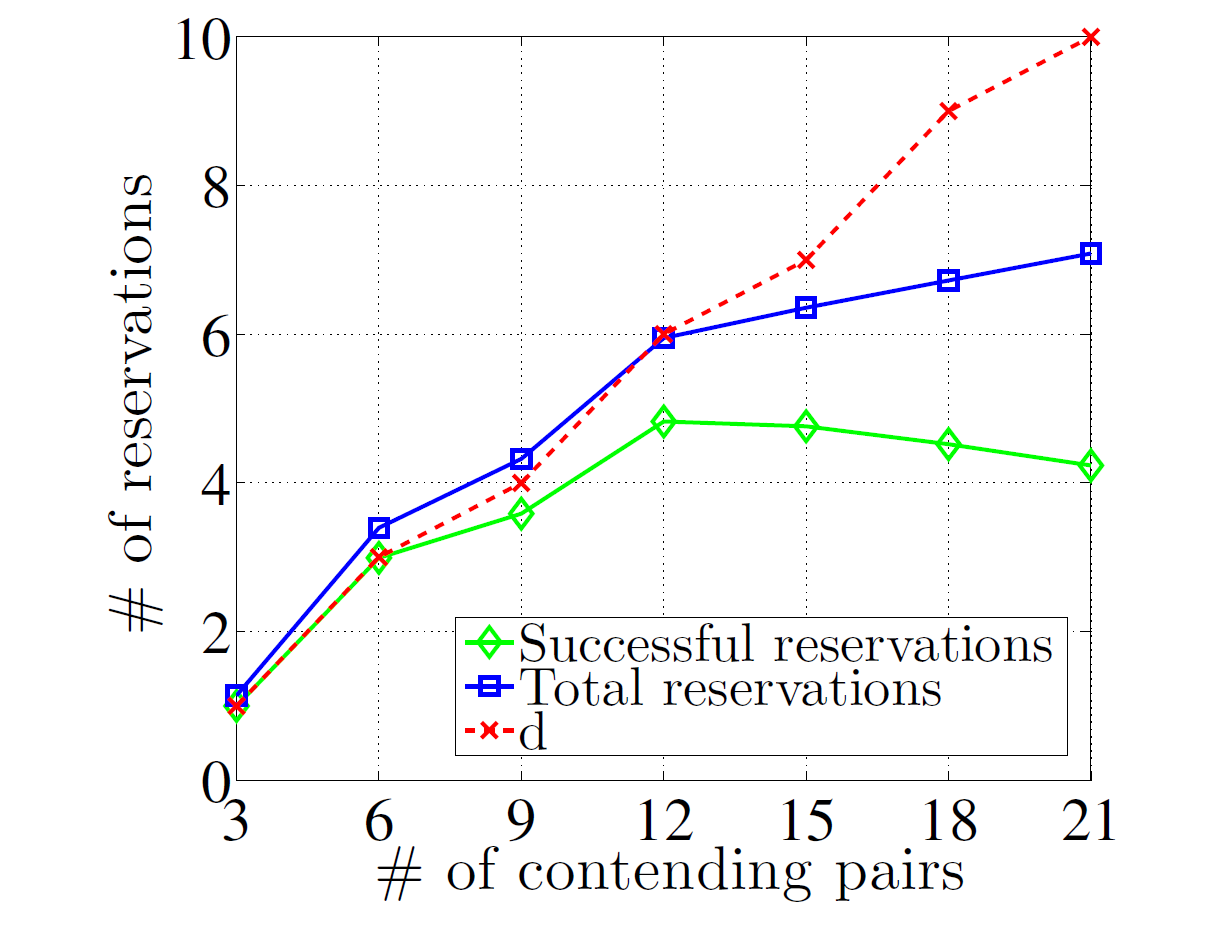 collisions
d: fixed # of reservations for guaranteeing isolation of one channel
4/18/2013
Yan Zhang and Loukas Lazos, INFOCOM 2013, Univ. of Arizona
12
Detection of BMA – Backoff Generation Module
Node i publishes a random seed si used to compute its random backoff times
si
seed
G(qi, si) in [0,1]
G
qi: packet #
number of retransmissions
Backoff for the qith packet from i
4/18/2013
Yan Zhang and Loukas Lazos, INFOCOM 2013, Univ. of Arizona
13
Detection of BMA – Backoff Monitoring Module
f3
RTS
(2,0)
CTS
DATA
ACK
f2
Monitored backoff
< bi(2,0)?
f1
REQ (1,0)
ACK
RES
(1,0)
Control Phase
Data Phase
Monitored backoff
< bI(1,0) ?
Transmitting node includes (qi, ri) with every control packet transmitted during the control and data phases 

Monitoring nodes keep track of (qi, ri) and identify misbehaving nodes based on 
bi (qi, ri)
4/18/2013
Yan Zhang and Loukas Lazos, INFOCOM 2013, Univ. of Arizona
14
[Speaker Notes: Nodes publish a public random sequence for computing random backoff times.
Include parameters (qi,ri) with every control packet transmitted during 
control and data phases 
Monitoring nodes keep track of (qi,ri) and compute bi (qi,ri) 
Identify misbehaving nodes that adopt smaller backoff values based on their public schedules]
Manipulation of (qi, ri)
Scenario A: Misbehaving node i avoids incrementation of (qi, ri) if its REQ collides
Collisions are receiver-dependent – another neighbor may have successfully received REQ(qi, ri)
C
REQ(qA, rA)
B
D
A
F
Scenario B: Misbehaving node i takes advantage of other collisions to advance qi  by k (k > 1), with G(qi + k, si) << G(qi,+1 si) 

With the advancement of q by k, r must also advance by k. 

Delay for k collisions/backoffs must be added to backoff delay
4/18/2013
Yan Zhang and Loukas Lazos, INFOCOM 2013, Univ. of Arizona
15
[Speaker Notes: Nodes publish a public random sequence for computing random backoff times.
Include parameters (qi,ri) with every control packet transmitted during 
control and data phases 
Monitoring nodes keep track of (qi,ri) and compute bi (qi,ri) 
Identify misbehaving nodes that adopt smaller backoff values based on their public schedules]
Mitigation of MRA – Modified PCL Rules
fake reservations
f2
I1
f1
RES
ACK
ACK
ACK
ACK
ATIM
RES
ACK
RES
ACK
ATIM
ATIM
F
E(f2)
B(f2)
B
C
F(f1)
A(f2)
C(f1)
A(f2)
A(f2)
A(f2)
A
D(f2)
I2
D
Control Phase
I3
ACK(f2)
E
A
A source can change the priority of a channel at most once per control phase
C
B
Misbehaving node A does not isolate f2
4/18/2013
Yan Zhang and Loukas Lazos, INFOCOM 2013, Univ. of Arizona
16
[Speaker Notes: Explain how to change pcl rule: further check packet generator;
We want to further detect fictitious source and so that misbehaving node can be identified]
Mitigation of MRA – Secure Neighbor Discovery
Detecting fictitious sources
Topological information
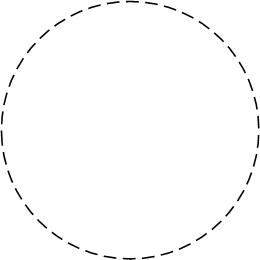 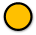 F
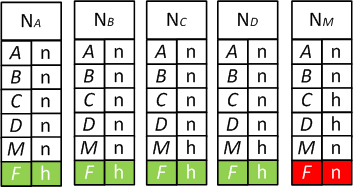 B
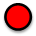 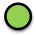 M
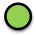 A
C
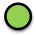 D
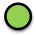 n: direct neighbor, h: non-direct neighbor
Discover 2-hop topology and record hidden terminals
F is hidden terminal to all but M  M is suspected of misbehavior
Execute challenge-response between A and F
4/18/2013
Yan Zhang and Loukas Lazos, INFOCOM 2013, Univ. of Arizona
17
[Speaker Notes: Each node I creates a parent list for each of its two-hop neighbors (j). The parent list contains the set of nodes which are i’s 1-hop neighbor, and also]
Effect of Mitigation Techniques
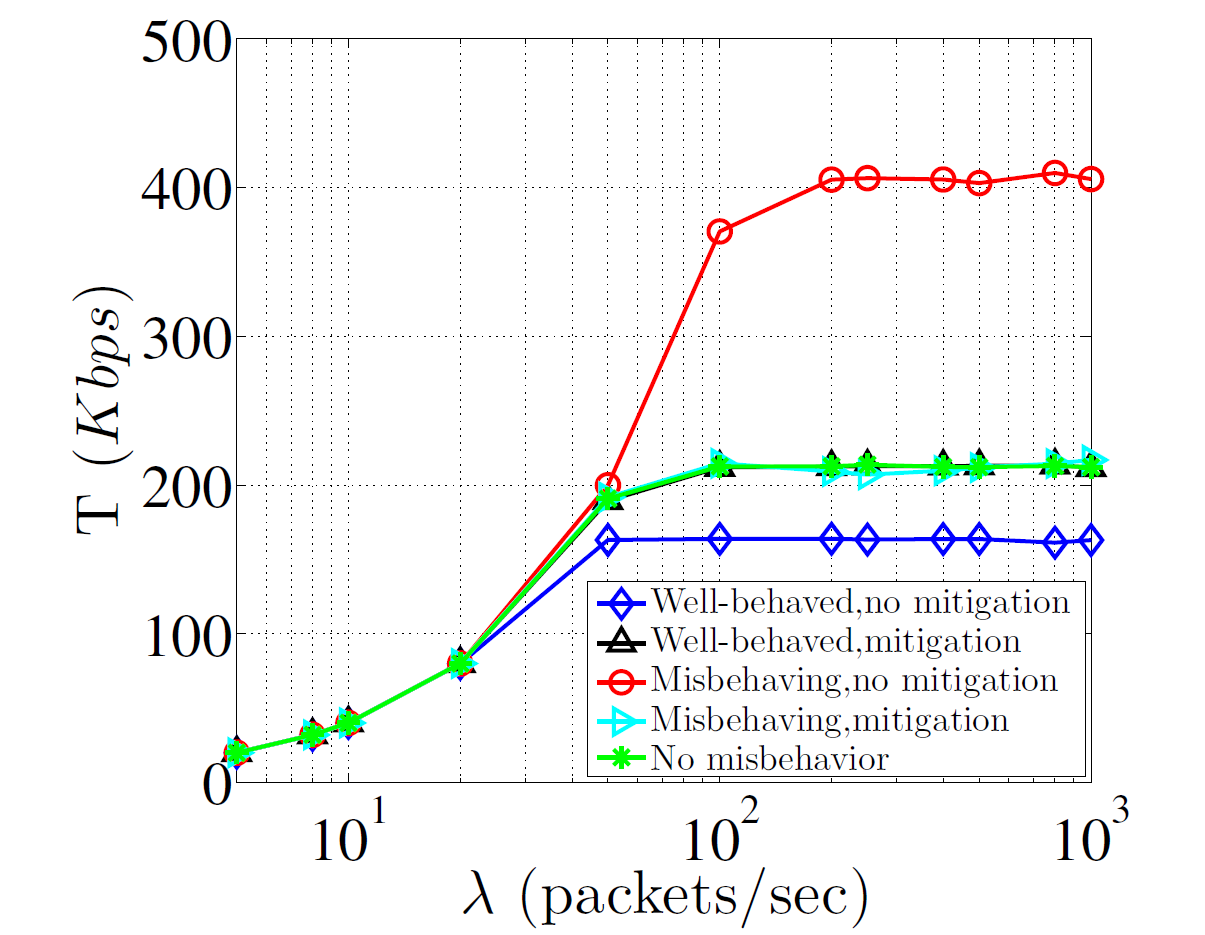 4/18/2013
Yan Zhang and Loukas Lazos, INFOCOM 2013, Univ. of Arizona
18
Conclusions and Future Work
Studied the impact of misbehavior on split-phase MMAC protocols
Derived adaptive misbehavior strategies which are able to monopolize 
a desired subset of channels
Proposed detection/mitigation schemes that identify misbehaving nodes and further provide fair channel access opportunities
Future work
   Investigate misbehavior strategies for dedicated control channel    
   and frequency hopping MMAC designs

  Couple misbehavior detection with a reputation system
4/18/2013
Yan Zhang and Loukas Lazos, INFOCOM 2013, Univ. of Arizona
19
Thank you!
4/18/2013
Yan Zhang and Loukas Lazos, INFOCOM 2013, Univ. of Arizona
20